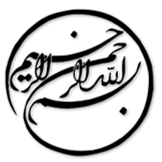 مدل مراقبت های اولیه برای غربالگری و درمان افسردگی: گزارش وایتل ساین 6 از یک همگروه دوم با 32106 بیمار
دانشجو:
استاد:
سال تحصیلی:
نام درس:
فصل اول: مقدمه

غربالگری افسردگی و درمان در محیط­های سرپایی در حد ضعیفی است چنان­که بیش از نیمی از موارد اختلال افسردگی اساسی تشخیص داده نمی­شوند. برای حل این مساله، VitalSign6 بر مبنای یک مدل مراقبت­های اولیه طراحی شد که در آن ارائه­دهندگان مراقبت­های اولیه دوره­ی آموزشی می­بینند تا مقیاس­های مراقبت­های مبتنی بر سنجش تعبیه­شده در نرم­افزار تحت وب با نام VS6 را برای غربالگری و درمان افسردگی اجرا کنند.
1/222
فصل اول
مقدمه
1
در نخستین همگروهی از بیماران در پروژه­ی VitalSign6 (از آگوست 2014 تا نوامبر 2016؛ n=25,000)، غربالگری افسردگی از طریق پرسشنامه­ی سلامت بیمار 2 آیتمی (PHQ-2) به­طور گسترده­ای اتخاذ شد، و نرخ بهبودی دارودرمانی با مراقبت مبتنی بر سنجش برابر با 7/41 درصد با 3 پیگیری یا بیش­تر بود. گزارش کنونی، الگوها و پیامدهای درمان را بر مبنای شدت افسردگیِ خودگزارشیِ اولیه­ی همگروه دوم مربوط به پروژه­ی VitalSign6 ارائه می­کند.
در این راستا، از نوامبر 2016 تا جولای 2019، یک همگروه دوم از بیماران (n=32,106) برای افسردگی در VitalSign6 مورد غربالگری واقع شدند. در این مطالعه­ی مشاهده­ای بالینی، ما موارد زیر را بررسی کردیم: 1) درمان­های برگزیده­ی ارائه­دهندگان مراقبت­های اولیه برای افسردگی مطابق با شدت بیماری؛ 2) مراقبت پیگیر برای بیمارانی با تشخیص عدم افسردگی تا افسردگی خفیف و افسردگی متوسط تا شدید؛ و 3) نرخ بهبودی.
2/222
فصل اول
مقدمه
1
فصل دوم: مواد و روش ها

پیامدهای بالینی و درمانی مبتنی بر داده­های هویت­زدایی­شده­ی 32106 بیمار غربالگری­شده برای افسردگی در VitalSign6 هستند. نرم­افزار VS6 شامل درونداد اطلاعات جمعیت­شناختی، فرم­های خودگزارشی، و ارزیابی­های بالینی است، و از الگوریتم­های درمانی برای فراهم آوردن توصیه­های مراقبت مبتنی بر سنجش استفاده می­کند. 
مکان­های درمانگاهی: 37 درمانگاه.
غربالگری افسردگی همگانی: برای بیمارانی با سن 18 سال به بالا، PHQ-2 اجرا شد. 
خودگزارشی­های VS6 بیش­تر برای بیمارانی با نتیجه­ی غربالگری مثبت به ازای PHQ-2: پرسشنامه­ی سلامت بیمار 9 (PHQ-9) شدت علائم را در سطح همه­ی نُه حوزه­ی یک مقطع افسردگی اساسی ارزیابی می­کند.
3/17
فصل دوم
مواد و روش ها
1
2
لطفا توجه داشته باشيد
که اين فايل تنها بخشی از محصول بوده و صرفا جهت معرفی محصول ميباشد
برای خريداری و دانلود فايل کامل مقاله به زبان فارسی
با فرمت پاورپوينت (با قابليت ويرايش(
اينجا کليک نماييد.
فروشگاه اينترنتی ايران عرضه www.iranarze.ir
5
4
3
2
1